ЯДЕРНЫЙ РЕАКТОР
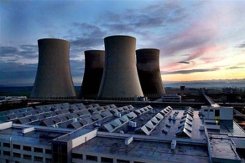 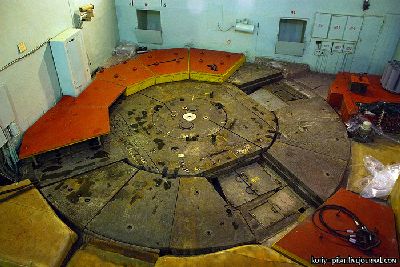 Когда немецким химикам Отто Гану и Фрицу Штрассману впервые удалось в 1938 г. расщепить ядро урана посредством нейтронного облучения, они не спешили сообщать публике о масштабах своего открытия. Эти эксперименты заложили основу использования атомной энергии - как в мирных, так и в военных целях.
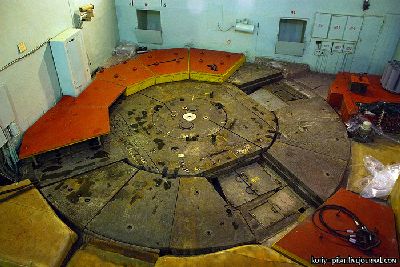 Для добычи плутония был создан первый атомный реактор под трибуной футбольного стадиона Чикагского университета. Здесь под руководством Энрико Ферми была в 1942 г. запущена первая контролируемая самоподдерживающаяся цепная реакция. Для выделявшегося в результате тепла тогда еще не нашли полезного применения.
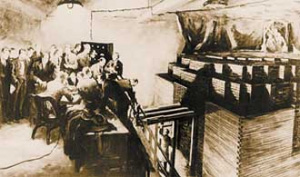 В1954 г., в СССР была запущена первая в мире атомная электростанция. Она располагалась в Обнинске, примерно в 100 км от Москвы, и имела мощность 5 МВт.
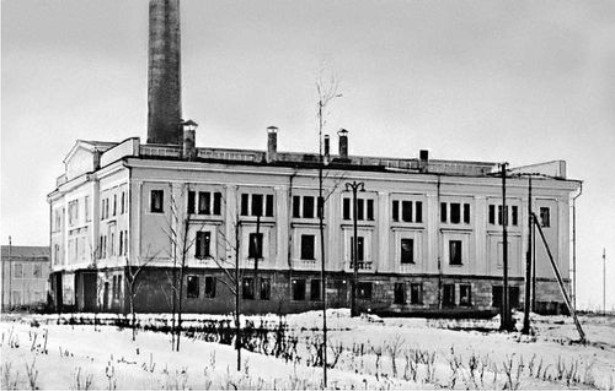 СССР, г.Обнинск
Реактор был пущен в мае 1954 года, а в июне того же года АЭС дала первый ток (5МВт).
это устройство на атомной электростанции для получения атомной энергии.Назначение ядерного реактора: 
преобразование внутренней энергии атомного ядра в электрическую энергию.
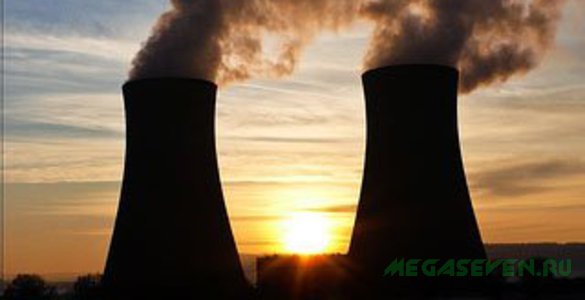 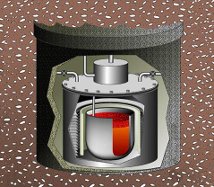 В ядерном реакторе осуществляется управляемая цепная реакция деления ядер (при k = 1).Ядерными реакторами оснащены все АЭС (атомные электростанции).
Существуют ядерные реакторы на быстрых нейтронах - размножители.
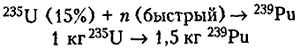 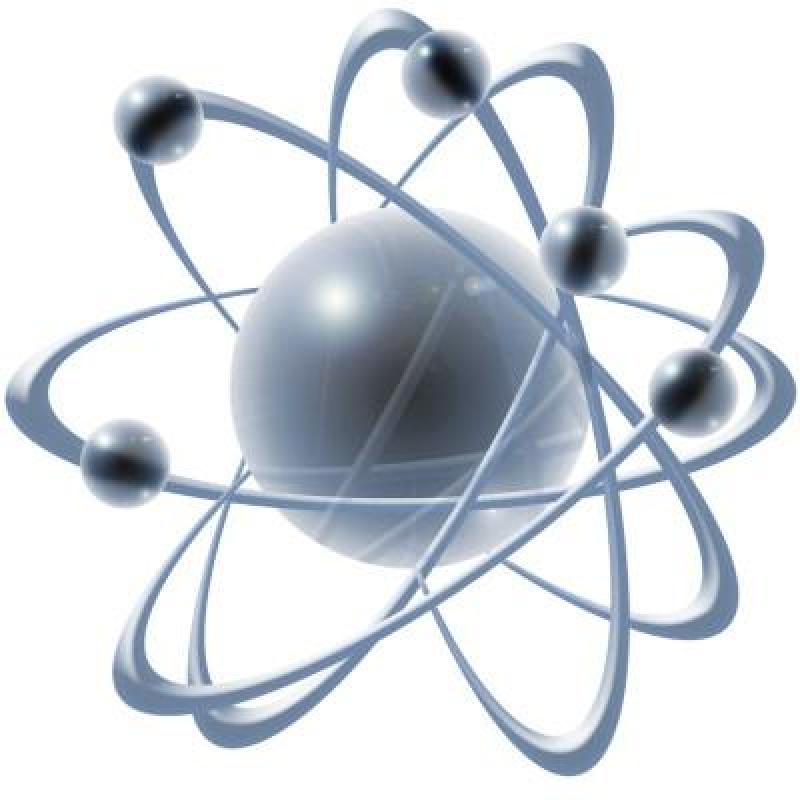 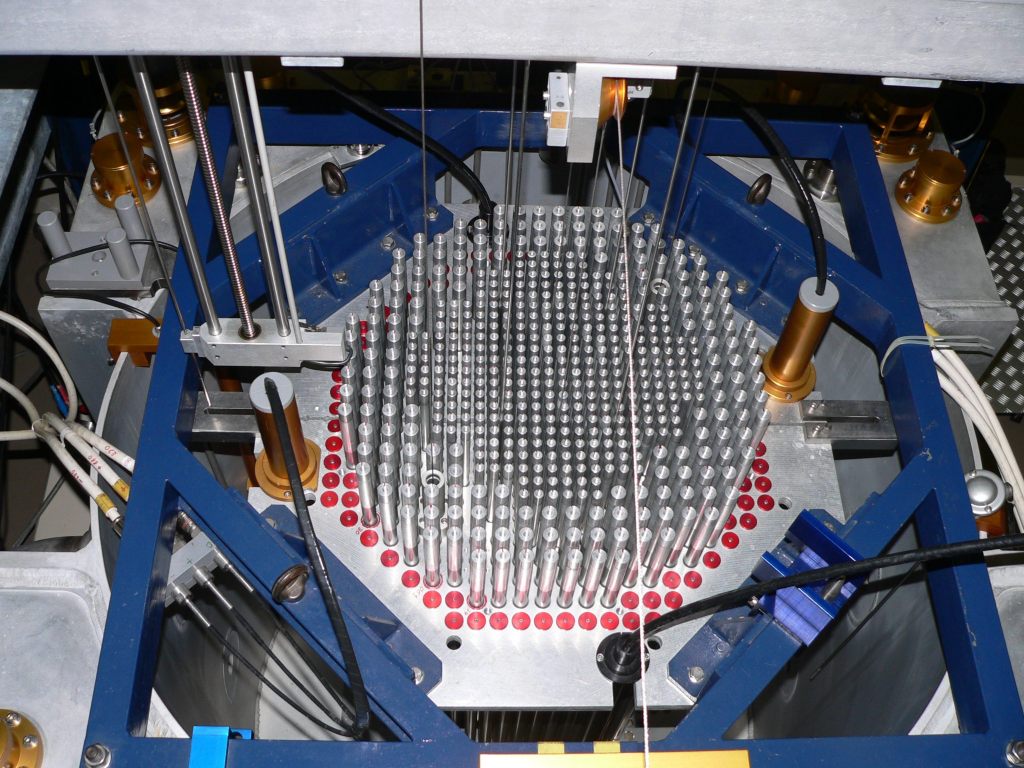 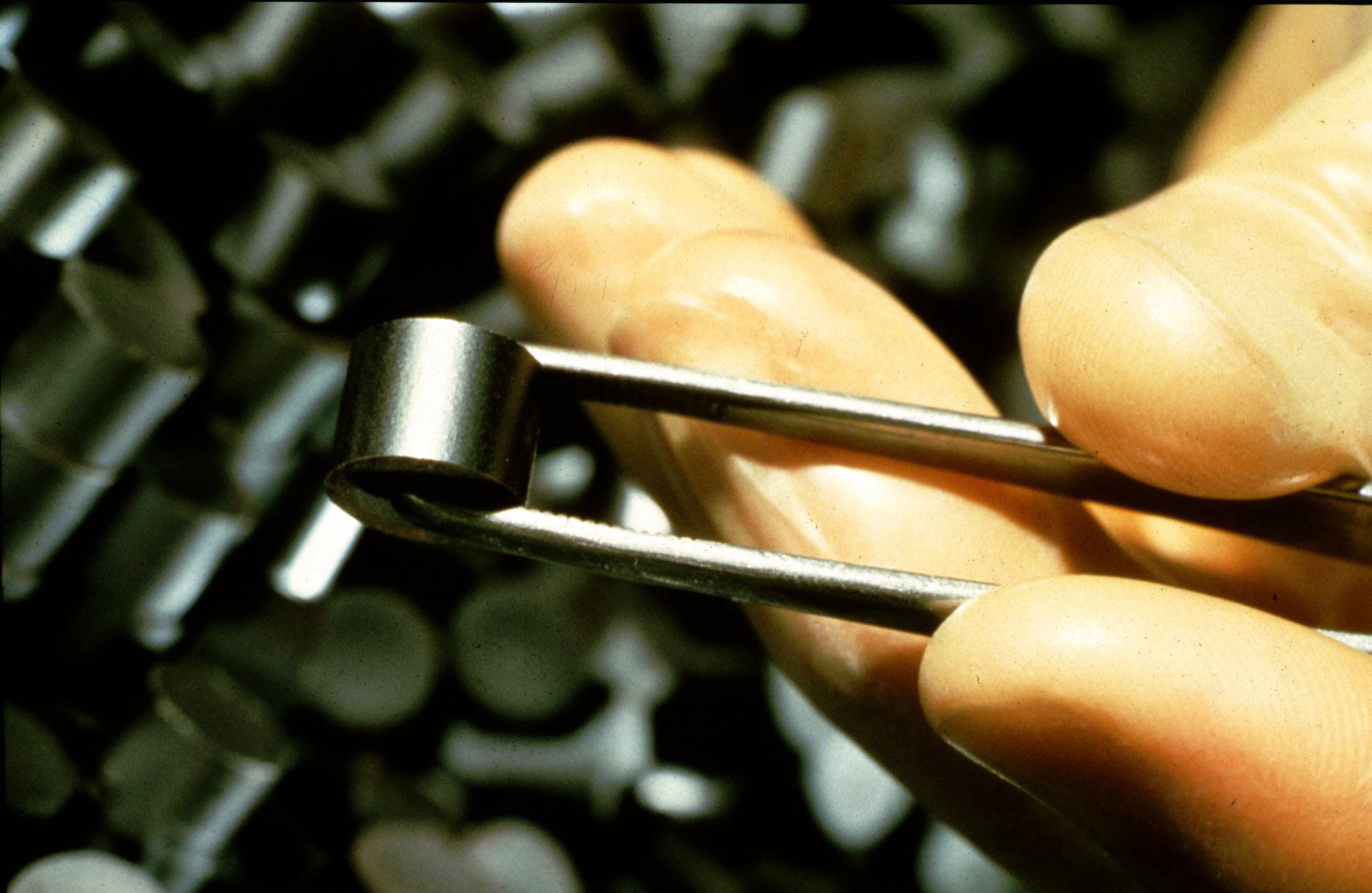 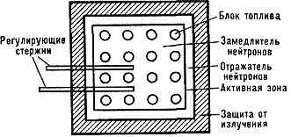 Основные элементы ядерного реактора:- топливо  (уран-235, уран-238, плутоний-239) в виде стержней- замедлитель нейтронов (тяжелая вода, графит)- теплоноситель (вода, жидкий натрий)- устройство для регулирования реакции (кадмий, бор)- защита (оболочка из бетона и железа).
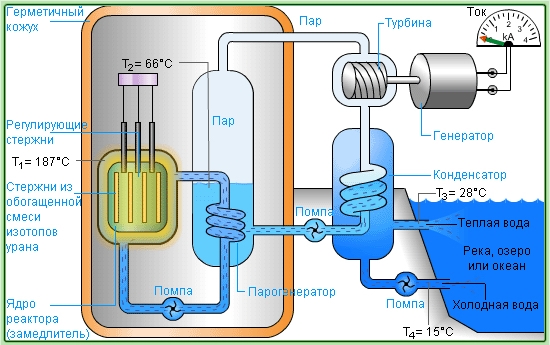 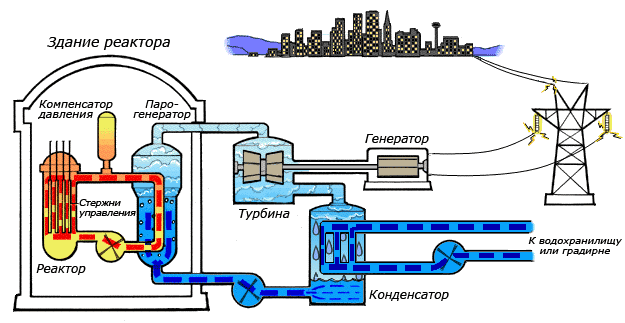 Первая АЭС была построена в г. Обнинске (СССР).
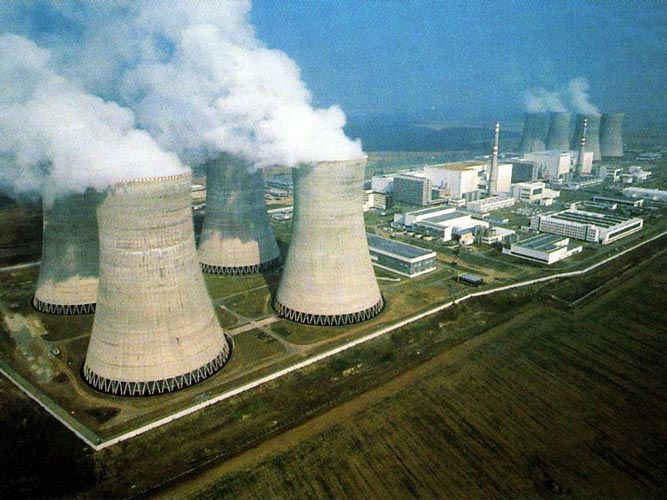 Преимущества АЭС:- ядерные реакторы не потребляют кислород и органическое топливо
- не загрязняют окружающую среду золой и вредными для человека продуктами органического топлива
- биосфера надежно защищена от радиоактивного воздействия при нормальном режиме эксплуатации АЭС.
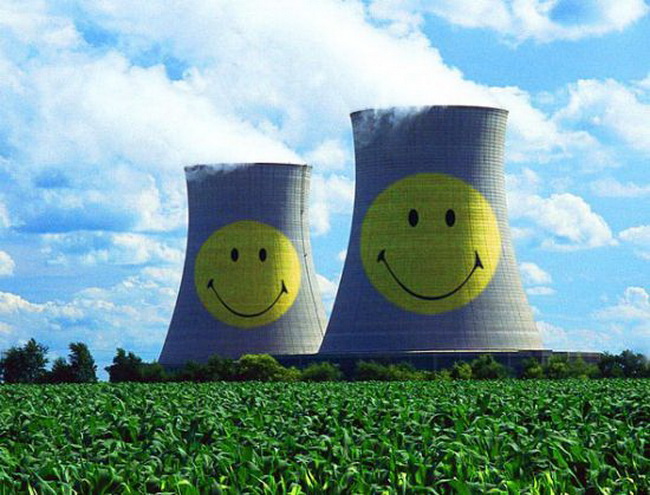 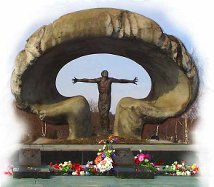 Недостатки АЭС:- необходимость захоронения радиоактивных отходов и демонтаж отслуживших свой срок реакторов
- опасность радиоактивного заражения местности при аварийных выбросах
- опасность экологических катастроф (1986 г. - Чернобыльская АЭС).
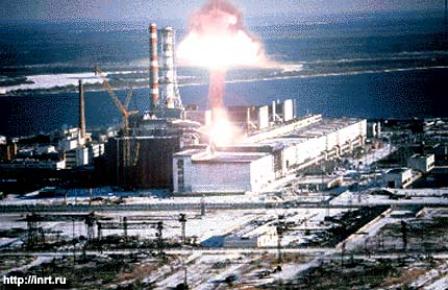 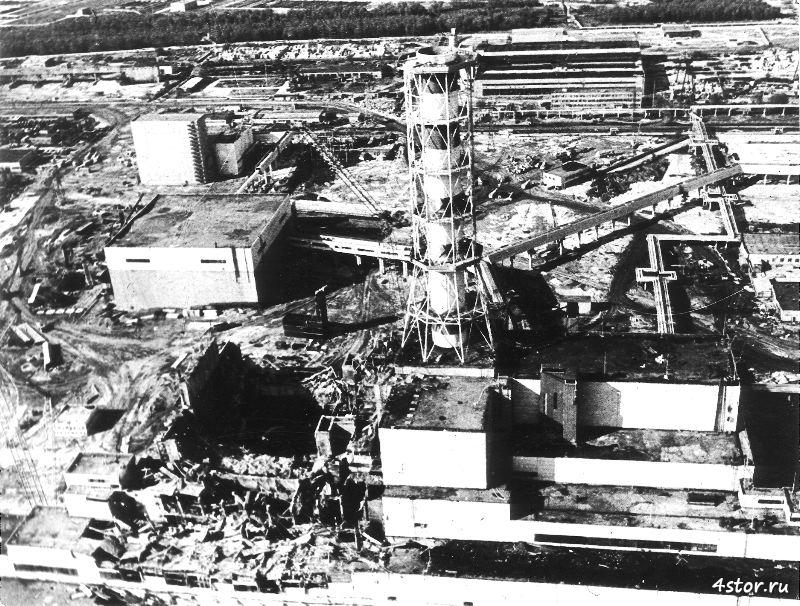 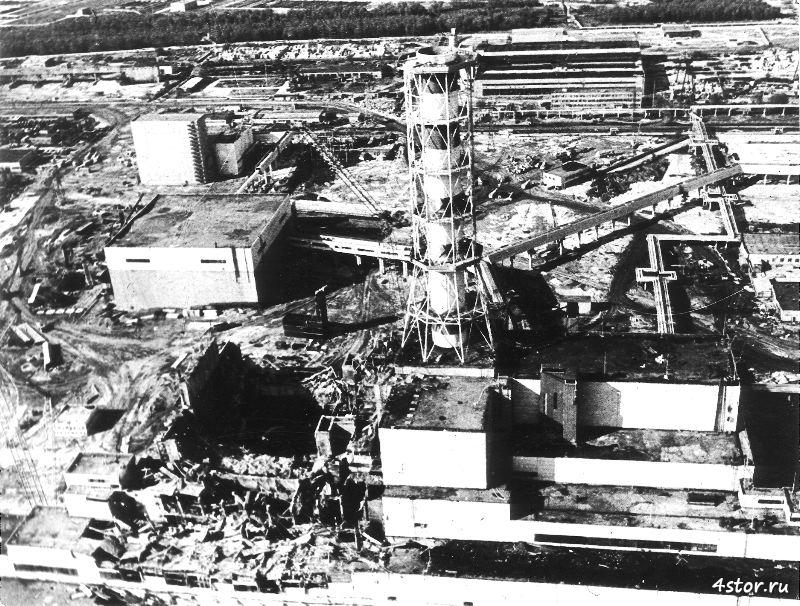 Номер Вашего материала: 104280051421